Minami Y, Kinoshita D, Muramatsu Y, Nagata T, Ako J
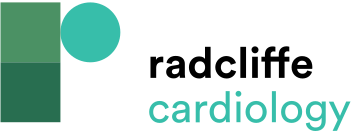 Lp(a) Measurement in Daily Clinical Practice
Citation: Journal of Asian Pacific Society of Cardiology 2022;1:e11.
https://doi.org/10.15420/japsc.2021.31
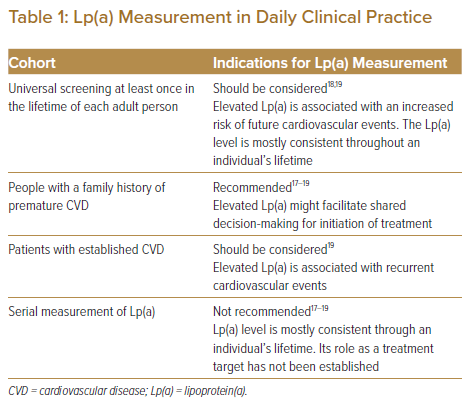